RESPIRATORY BLOCK PATHOLOGY  L4
Pulmonary infection
Dr. Maha Arafah
Feb 2012
At the end of this lecture, the student should be able to:
A]	Understand that pneumonia is an inflammatory condition of the lung characterized by consolidation (solidification) of the pulmonary tissue.
	
B]	Is aware of the pathogenesis of pneumonia and its classification which principally include bronchopneumoniae, lobar pneumonia and atypical pneumonia.
 
C]	Is able to appreciate the aetiology and pathogenesis of lung abscess.
CONTENTS
1]	General considerations and clinical characteristics of pneumonia. 
2]	Morphologic types of pneumonias including:
   a. lobar pneumonia
   b. bronchopneumonia 
   c.  interstitial pneumonia (atypical pneumonia) with special emphasis on mycoplasma pneumonia, viral pneumonia and ornithosis (Chlamydia induced).
3]	Pneumocystis carinii pneumonia as the most common opportunistic infection in patients with AIDS. 
4]	Hospital acquired gram negative pneumonias. 
5]	Lung abscess:  causes and manifestations.
Pulmonary infections (Pneumonia)
Pneumonia can be very broadly defined as any infection in the lung
Pulmonary infections
Respiratory tract infections are more frequent than infections of any other organ and account for the largest number of workdays lost in the general population, why?

The epithelium of the lung is exposed to liters of contaminated air
 Nasopharyngeal flora are aspirated during sleep
Underlying lung diseases render the lung parenchyma vulnerable to virulent organism.
Pathogenesis of pneumonia
Each day, the respiratory tract is exposed to more 
than 10,000 liters of air containing hazardous dust, 
Chemicals and microorganisms.
Particle > 10 mm deposited in nose.
Particle 3-10 mm impacted in trachea and bronchi.
Particle 1-3 mm (bacteria) deposited in terminal airways and alveoli.
Smaller particles < 1 mm may remain suspended in air.
Normal lung is free from bacteria.
Pathogenesis of pneumonia
Pneumonia can result whenever:
 defense mechanisms are impaired 
the resistance of the host in general is lowered.
Pulmonary host defenses
Upper airways:
Nasopharynx:




Oropharynx
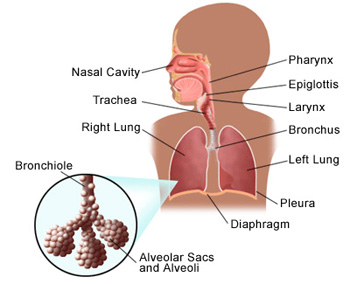 Nasal hair, turbinates, mucociliary apparatus, IgA secretion
Saliva, sloughing of epithelium, local complement production, interference from resident flora
Pulmonary host defenses
Upper airways:
Conducting airways (trachea and bronchi):
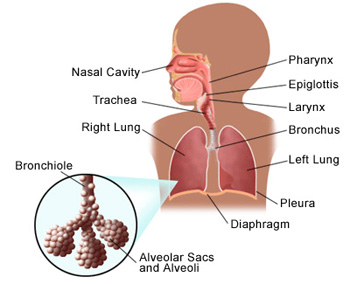 Cough, epiglottic reflexes, sharp angled branches of the airways, mucociliary apparatus, Immunoglobulin (IgM, IgG, and IgA) secretion
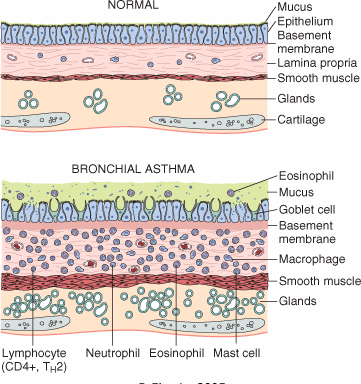 Pulmonary host defenses
Upper airways:
Conducting airways (trachea and bronchi):
Lower respiratory tract:
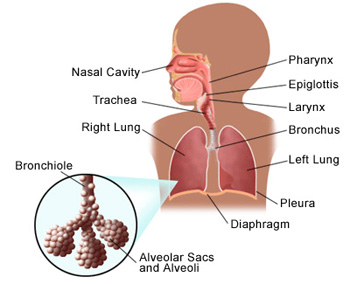 Alveolar lining fluid ( surfactant, immunoglobulin, complement and fibronectin), Cytokines (IL-1, TNF), alveolar macrophages, polymorphonuclear leukocyte, cell mediated immunity
Pathogenesis of pneumonia
Impaired defense mechanisms:
 Loss or suppression of the cough reflex, 	
		as a result of coma, anesthesia, neuromuscular disorders, drugs, or chest pain.
Injury to the mucociliary apparatus,
		 by either impairment of ciliary function or destruction of ciliated epithelium e.g. cigarette smoke, inhalation of hot or corrosive gases, viral diseases, or genetic disturbances
Interference with the phagocytic or bactericidal action of alveolar macrophages
	   by alcohol, tobacco smoke, anoxia, or oxygen intoxication 
Pulmonary congestion and edema 
Accumulation of secretions 
        e.g. cystic fibrosis and bronchial obstruction 
Defect in innate immunity
Include neutrophil, complement, humoral and cell mediated immune defects
Pathogenesis of pneumonia
General factors that affect resistance:
chronic diseases
immunologic deficiency
treatment with immunosuppressive agents
 leukopenia
 unusually virulent infections.
Pathogenesis of pneumonia
One type of pneumonia sometimes predisposes to another, especially in debilitated patients.

Portal of entry for most pneumonias is the respiratory tract, hematogenous spread from one organ to other organs can occur.

Many patients with chronic diseases acquire terminal pneumonias while hospitalized (nosocomial infection).
Pathology of Pneumonia
Pneumonia can be acute or chronic
The histologic spectrum may vary:
 Fibrinopurulent alveolar exudate
 Mononuclear interstitial infiltrate
 Granulomatous inflammation
Pneumonia
Atypical Pneumonia
e.g. Tuberculosis
The pneumonia syndromes
Community-Acquired Acute Pneumonia
	
Community-Acquired Atypical Pneumonia

Nosocomial Pneumonia

Aspiration Pneumonia

Chronic Pneumonia

Pneumonia in the Immunocompromised Host
Bacterial Pneumonia
Bacterial invasion of lung parenchyma evoke exudation of fibrinpurulent fluid in the alveoli and  solidification.
Classification may be made according to causative agent or gross anatomic distribution of the disease.
Anatomic distribution of pneumonia
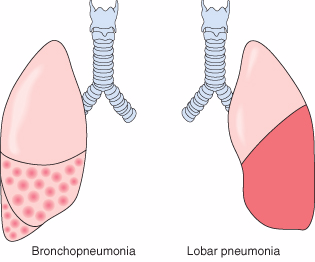 Bronchopneumonia:
	-Represent an extension from preexisting 
         bronchitis or bronchiolitis.
	-Extremely common tends to occur in two
	extremes of life.
Lobar pneumonia:
	- Acute bacterial infection of a large 
	portion of a lobe or entire lobe.
	-Classic lobar pneumonia is now infrequent.
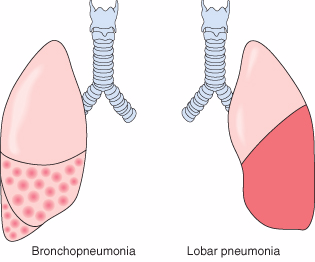 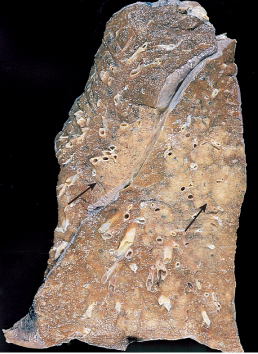 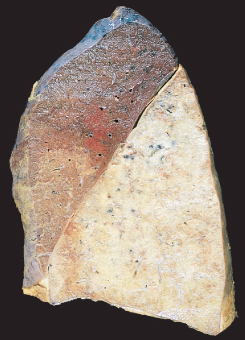 Bronchopneumonia 
– most common agents are:
 Streptococcus pneumonea,
 Haemophilus Influenza,
Pseudomonas Aeroginosa 
coliform bacteria.
Lobar pneumonia 
- 90-95% are caused by pneumococci 
             (type   1,3,7 & 2)
- Rare agents: 	K. pneumoniae
staphylococci - streptococci
H. influenzae - Pseudomonas and Proteus
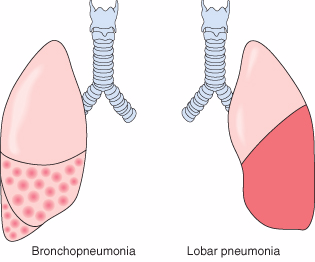 Overlap of the two patterns often occur.
Identification of clinical pattern is more important.
The pneumonia syndromes
Community-Acquired Acute Pneumonia
	
Community-Acquired Atypical Pneumonia

Nosocomial Pneumonia

Aspiration Pneumonia

Chronic Pneumonia

Pneumonia in the Immunocompromised Host
Etiology of pneumonia Community-Acquired Acute Pneumonia
Bacterial
Can follows viral URT infection
Sudden onset of high fever, chills, pleuritic chest pain and productive cough, may be with hemoptysis
Streptococcus pneumoniae is the most common cause of Community-Acquired Acute Pneumonia
Frequently affected pt. are those with:
Underlying chronic disease e.g. DM, COPD, and CHF
Congenital or acquired immune deficiency
Decreased or absent splenic function
Other causative organisms are:
 Haemophilus influenzae, Moraxella catarrhalis, Staphylococcus aureus, Legionella pneumophila, Enterobacteriaceae (Klebsiella pneumoniae) and Pseudomonas spp.
S. aureus lung: abscess and empyema
P. aeruginosa is most commonly seen in nosocomial pneumonia, is associated with infections in cystic fibrosis
Morphology of pneumoniaCommunity-Acquired Acute Pneumonia
Lobar or bronchopneumonia may occur.
The lower lobes or the right middle lobe are most frequently involved.
Widespread fibrinosuppurative consolidation.
Community-Acquired Acute Pneumonia Stages of pneumonia
Congestion – lobes are heavy, red and boggy; histologically, vascular congestion can be seen with proteinaceous fluid, scattered neutrophils and many bacteria in the alveoli.
Red hepatization – alveolar spaces are packed with neutrophils, red cells, and fibrin, pleura – fibrinous or fibrinopurulent exudate.
Gray hepatization – lung is dry, gray and firm and the fibrinous exudate persists within the alveoli. 
Resolution – exudates within the alveoli are enzymatically digested.
Community-Acquired Acute Pneumonia 
Morphology of pneumonia
Congestion –
vascular congestion can be seen with proteinaceous fluid,
 scattered neutrophils and many bacteria in the alveoli.
Red hepatization – 
alveolar spaces are packed with neutrophils, red cells, and fibrin, pleura 
fibrinous or fibrinopurulent exudate
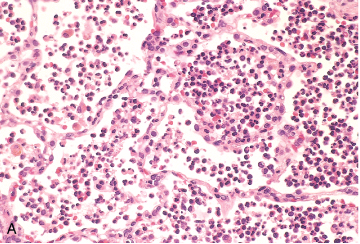 Community-Acquired Acute Pneumonia
Stages of pneumonia
Gray hepatization –
	fibrinous exudate persists within the alveoli.
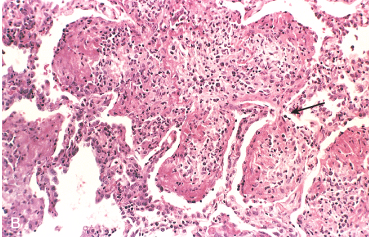 Community-Acquired Acute Pneumonia
Stages of pneumonia
Resolution – exudates within the 
alveoli are enzymatically digested.
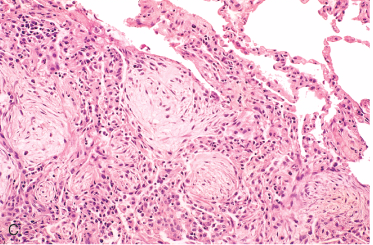 Clinical features
Abrupt onset of high fever, shaking chills, and cough productive of mucopurulent sputum; occasional patients may have hemoptysis.
When fibrinosuppurative pleuritis is present, it is accompanied by pleuritic pain and pleural friction rub
Complications of pneumonia
Tissue destruction (abscess).
Empyema.
Organization of alveolar exudate – solid fibrinous tissue.
Bacteremic dissemination may lead to meningitis, arthritis or infective endocarditis.
Community-Acquired Acute Pneumonia
Dx & Rx
Examination of Gram-stained sputum smear is helpful in diagnosis
Blood culture is more specific (only +ve in 20% to 30% of pt.)
Pneumococcal pneumonia respond to penicillin Rx
The pneumonia syndromes
Community-Acquired Acute Pneumonia
Community-Acquired Atypical Pneumonia
Nosocomial Pneumonia
Aspiration Pneumonia
Chronic Pneumonia
Pneumonia in the Immunocompromised Host
Community-Acquired Atypical Pneumonia:Primary atypical pneumonia
Pt. Usually present with flulike symptoms with pharyngitis  evolved into laryngitis, trachiobronchitis and pneumonia with little sputum and no lung consolidation 
 Mycoplasma pneumoniae, Chlamydia spp. (C. pneumoniae, C. psittaci, C. trachomatis)
Inhalation of dried excreta of birds lead to Ornithosis (Psittacosis)  due to chlamydia infection
Coxiella burnetti (Q fever)
Viruses: respiratory syncytial virus, parainfluenza virus (children); influenza A and B (adults); adenovirus and SARS virus (Severe Acute Respiratory Syndrome )
Mycoplasma pneumonia
This is the most common form of interstitial pneumonia
it usually occurs in children and young adults and it may occur in epidemics. 
Onset is more insidious compared to bacterial pneumonia and usually follows a mild, self-limited course.
 Characteristics include an inflammatory reaction confined to the interstitiium, with no exudate in alveolar spaces and intra-alveolar hyaline membranes. 
Diagnosis is by sputum cultures, requiring several weeks of incubation and by complement fixing antibodies.
Mycoplasma pneumonia may be associated with non specific cold agglutinins reactive to red cells.  This phenomenon is the basis for a quick and easy laboratory test that can provide early diagnostic information.
Community-Acquired Atypical Pneumonia:Primary atypical pneumonia
Acute febrile respiratory disease characterized by patchy inflammatory infiltration by lymphocyte and plasma cells
 largely confined to the alveolar septa and pulmonary
interstitium- (Interstitial pneumonitis).
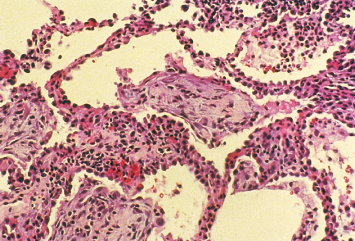 The pneumonia syndromes
Community-Acquired Acute Pneumonia	
Community-Acquired Atypical Pneumonia

Nosocomial Pneumonia

Aspiration Pneumonia
Chronic Pneumonia
Pneumonia in the Immunocompromised Host
Nosocomial pneumonia hospital acquired pneumonia
Common in pt. with sever underlying conditions e.g. immunosuppression, prolonged antibiotic therapy, intravascular catheter and pt. with mechanical ventlator  
Organism include:
     	Gram-negative rods belonging to Enterobacteriaceae :Serratia marcescens, Escherichia coli, Klebsiella spp. , Pseudomonas aeruginosa.
The pneumonia syndromes
Community-Acquired Acute Pneumonia	
Community-Acquired Atypical Pneumonia
Nosocomial Pneumonia

Aspiration Pneumonia

Chronic Pneumonia
Pneumonia in the Immunocompromised Host
Aspiration pneumonia
Aspiration Pneumonia
Occur in debilitated patients or those who aspirated gastric contents
Chemical injury due gastric acid and bacterial infection including:
Anaerobic oral flora (Bacteroides, Prevotella, Fusobacterium, Peptostreptococcus), admixed with aerobic bacteria (Streptococcus pneumoniae, Staphylococcus aureus, Haemophilas influenzae, 
and Pseudomonas aeruginosa
A necrotizing pneumonia  with fulminant clinical course, common complication (abscess) and frequent cause of death.
The pneumonia syndromes
Community-Acquired Acute Pneumonia	
Community-Acquired Atypical Pneumonia
Nosocomial Pneumonia
Aspiration Pneumonia

Chronic Pneumonia
Tuberculosis is by far the most important entity within the spectrum of chronic pneumonias

Pneumonia in the Immunocompromised Host
The pneumonia syndromes
Community-Acquired Acute Pneumonia	
Community-Acquired Atypical Pneumonia
Nosocomial Pneumonia
Aspiration Pneumonia
Chronic Pneumonia

Pneumonia in the Immunocompromised Host
Pneumonia in the Immunocompromised Host
Cytomegalovirus
Pneumocystis jiroveci 
Mycobacterium avium-intracellulare
Invasive aspergillosis
Invasive candidiasis
"Usual" bacterial, viral, and fungal organisms
Pneumocystis  Pneumonia
is the most common opportunistic infection in patients with acquired immunodeficiency syndrome (AIDS); it also occurs in other forms of immunodeficiency.
It is caused by pneumocystis carinii (recently renamed Pneumocystis jiroveci) which is now classified as a fungus.
Diagnosis is by morphologic demonstration of the organism in biopsy or bronchial washing specimens.
Pneumocystis  Pneumonia
Microscopically, involved areas of the lung demonstrate a characteristic intra-alveolar foamy, pink-staining exudate with H&E stains
Silver stain demonstrates cup-shaped cyst walls within the exudate
Lung abscess
A localized suppurative process within the pulmonary parenchyma
   features: tissue necrosis and marked acute inflammation
   Posssile causes: aerobic and anaerobic e.g. streptococci, Staphylococcus aureus, and many gram negative organisms

   Can follow aspiration ( one abscess of Rt. lung)
   occur as complication of pneumonia ( multiple)
   Abscess is filled with necrotic suppurative debri
Chest radiograph of a patient who had fever, cough, foul-smelling and bad-tasting sputum, an almost diagnostic feature of anaerobic lung abscess.
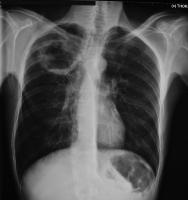 a fluid-containing cavity
Chest X- ray
Change in position evoke paroxysm of cough
Lung abscess
Lung abscess
Complications

  Pleural involvement (empyema) formation resulting from a bronchopleural fistula
  massive hemoptysis, spontaneous rupture into uninvolved lung segments
  non-resolution of abscess cavity
  Bacteremia could result in brain abscess and meningitis

 with antibiotic therapy 75% of abscess resolve